Дәріс 7. «Көбік қатысындағы химиялық технологиялар. Көбіктердің металлургияда қолданылуы. Флотация»
Флотацияның қолданылу аясы:
Пайдалы қазбаларды байыту;
Комплексті рудалардың минералдарын бөлу;
Тұздарды бөлу;
Көбінесе май тамшыларының және мұнай өнімдерінің бөлінуі үшін ағын суларды тазарту;
Тамақ өндірісі.
Флотация минералдардың сумен әр түрлі жұғуға негізделген.
1 Су жұқпайды (гидрофобты бөлшек) 900
Беттік керілу күштері сұйықтық деңгейін теңестіруге бейім, нәтижесінде гидрофобты бөлшек сұйықтықтан ығыстырылады және қалқып шығады, 
2 Су жұғады (гидрофилды бөлшек) <900 
Гидрофильді бөлшек сұйықтыққа батырылады. 
Бұл құбылыс минералдың тығыздығына тәуелді емес, көбінесе ауыр гидрофобты бөлшектер қалқып шығады, ал жеңілдері батып кетеді.
Көп уақыттан бері флотация алдын-ала ұсақталған әртүрлі металдарды, қатты жанармайларды және бейметаллды пайдалы қазбаларды байыту үшін қолданылып келеді.
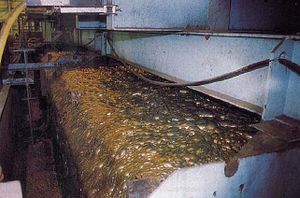 Флотация – байытудың кең тараған байыту әдісі, әртүрлі сульфид кендерін айыру үшін, апатитті нефелиннен бөлу үшін, таскөмірді байыту үшін және басқа көптеген минералдар үшін қолданылады. Флотация әртүрлі минералдарға судың жұғуы әртүрлі болатынына негізделген. 
Флотация процесі флотация машиналарында жүргізіледі. Екі түрлі флотациялық машиналар қолданылады: пульпаны ауамен механикалық араластырумен камералық және пневматикалық араластырумен. Ауалы араластырумен машинада ұнтақталған жыныс пульпаға енеді де гидрофобты бөлшектерді су бетіне шығаруға арналған ауамен араластырылады. Ортақ жинағыш құбырдан шығатын ауа көпіршіктермен бірге түтіктер арқылы шығады. Көпіршіктер көтеріліп орташа тар бөлімшесінде пульпа мен тығыздығы шеткі бөлімшелердегі сұйықтықтың тығыздығынан төмен болатын көбікті алып кетеді.
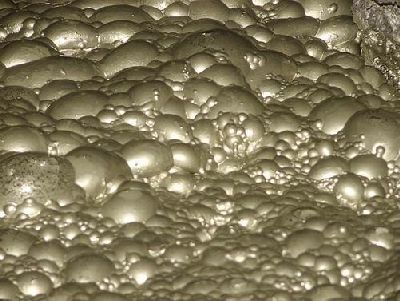 Флотацияны тұрақтандыруға арналған химиялық қосылыстар мынадай: 
көбіктүзгіш агенттер,
коллекторлар(жинағыштар), 
активаторлар, 
депрессантар.
Көбіктүзгіш агенттер флотация камерасындағы көбіктің тұрақты қабатын түзу үшін қолданылады. Асыл металдарды алу үшін бұл қабат ұзақ сақталуы қажет. Көп тарағандары-жоғары спирттер,метил изобутил карбинол.
Көбіктүзгіш зат - бұл ауа көпіршіктерінің дисперсиясын сақтауға және көбіктің тұрақтылығын арттыруға көмектесетін органикалық БАЗ.
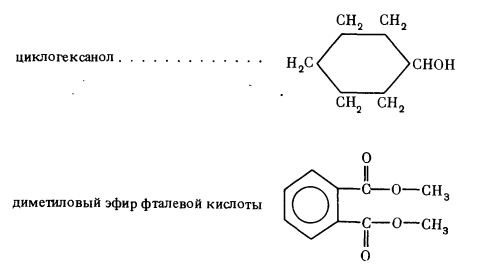 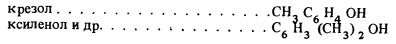 Көбіктүзгіштерден басқа, эмульгаторлар қолданылады - көбіктендіргіштер - жоғары молекулалы алкил фенолдарының этилен оксидімен әрекеттесуінің өнімдері. Бұл май қышқылдары эмульгаторлары мен үрлегіштер коллекторлардың шығынын азайтады және көбіктің тұрақтылығын төмендетеді, осылайша флотация селективтілігін арттырады.
Реттегіштер көбіктендіргіштер мен коллекторлардың әрекетінің селективтілігін арттыруға қызмет етеді. Мысалы, минерал бөлшектеріне коллекторлардың әрекеті және бұл әрекеттің беріктігін реттеу. Сонымен, бөлінген таужыныстың құрамына кіретін минералдардың гидрофильділігін жоғарылату үшін целлюлозаға сөндіргіштер қосылып, қалқып шығу мүмкіндігін азайтады. Мысалы, су шыны силикатты материалдардың флотациясын тежейді.
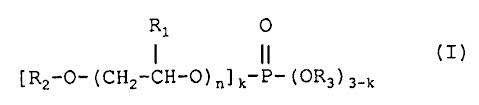 Коллекторлар немесе коллекторлар-бұл молекулалары полярлық емес (көмірсутегі) бөліктен және полярлық (карбоксил, амин, гидроксил, сульфгидрил) топтардан тұратын органикалық заттар. Мұндай заттар қатты (зарядталған) бөлшектердің бетінде полярлық топпен адсорбцияланып, олардың зарядын бейтараптайды және осылайша олардың гидрофобтылығын күрт жоғарылатады. Нәтижесінде мұндай бөлшектер ауа көпіршіктерінің бетіне шоғырланып, қалқып жүреді.
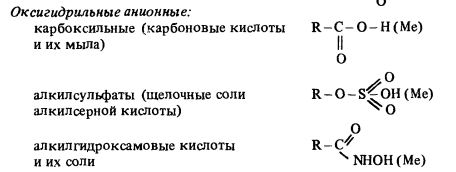 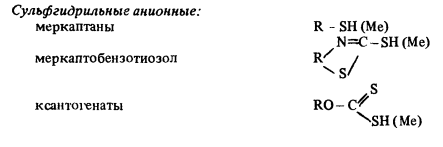 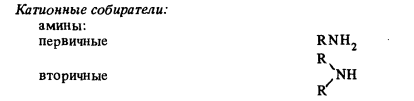 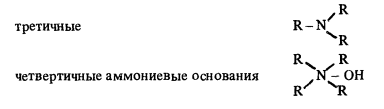 ФлотациЯлық машина
а - флотациялық машина: 1 - араластырғыш; 2 - ауа жіберуге арналған құбыр; 3 - тор; 4 - концентратқа арналған шұңқыр; б - ауа көпіршігінде сумен суланбаған гидрофобты бөлшектердің флотациясы: 1 - ауа көпіршігі; 2 - бөлшектер; в - өзгермелі материал бөлшегінің бетінде коллектордың адсорбциясы: 1 - бөлшек; 2 - БАЗ1 коллекторының молекулалары немесе иондары; 3 - ауа, 4 - БАЗ2.
Флотацияға арналған реагенттері бар көбік пен жаңа суспензия жасау үшін ауа 3 камера арқылы камераның төменгі бөлігіне беріледі. Камера көлденең тормен 3 төменгі араластыру бөлігіне және жоғарғы бөлгішке бөлінеді. Бөлу камерасының жоғарғы бөлігінен концентраты бар минералданған көбік үздіксіз шығарылады; төменнен, - 6 шегі арқылы құйрықтар пульпа түрінде аралық камераға 7 шығарылады. Егер қалдықтардың құрамында құнды компоненттер болса, олар келесі флотациялық реагенттермен әрі қарай байыту үшін келесі флотациялық ұяшыққа барады. Концентратты фильтрлердегі тұндыру цистерналарындағы судан бөледі және кептіреді. Егер қалдықтардың құрамында бос жыныстар болса, онда ол тұнбаға жіберіледі.
Ауалы араластырумен флотациялық машина: 1- резервуар, 2- бөліктер, 3 – ауалық түтік, 4 – концентрат үшін саңылау.
Көбінесе флотацияға ұшырайтын рудалар 0,2-0,6 мм-ге дейін ұнтақталады. Ұнтақталған руда ірі болған сайын жеке бөлшектерде рудалық та бос та минералдар кездеседі. Ұсақ бөлшектер көбікте ұзақ сақталады.
Флотациялық көбіктер бөлшектермен қапталған көпіршік бетінің үлесін сипаттайтын минералдау дәрежесіне қарай ажыратылады. Жалпы жағдайда, f минералдау дәрежесі қойыртпақтағы флотирленген түйіршіктің бөлшектік концентрациясына, ондағы l – көпіршік жолының ұзындығына тура пропорционал, ал r – ауа көпіршігінің мөлшеріне кері пропорционал:
 f= knl/r
Көбіктің жоғары қабаттары жеке көпіршіктердің коалесценция салдарынан біртіндеп бұзылады, көбіктің көпіршігі көпбұрышты түрге ие болады. Көбіктің бұзылуы біруақытта көпіршіктердің минералдану дәрежесінің артуына әкеп соғады. Толық минералдану кезінде “агрегатты көбіктер” 40-46%-ға дейін қатты заттардан құралады және үлкен тұрақтылыққа ие болады. Булану кезінде оның ылғалдылығынан бір – біріне тірелетін, қатты заттардан құралған көбік “қаңқасы” пайда болады (1-сурет).
1-сурет. Үшфазалы көбіктің “қаңқасы”
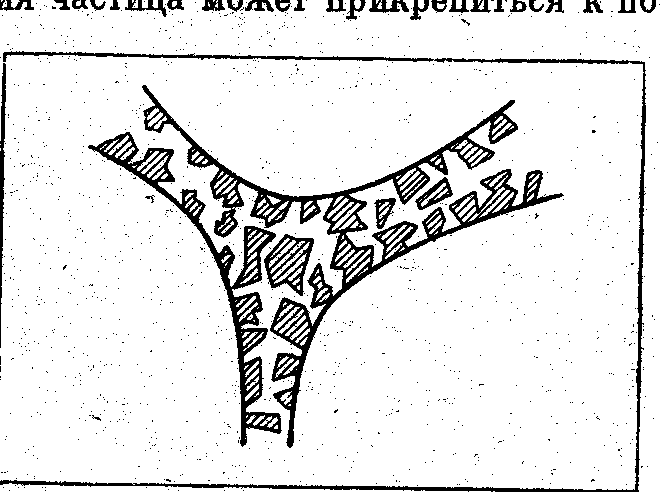 Металдардағы көбіктүзгіштер
Көбіктүзгіштер балқытылған металдарға қосылып, бөлінген сутек қатқан құймаға ячейкалық құрылым береді(пенометалл). Мысалы, 
ұнтақ тәріздес титан гидриді
ұнтақ тәріздес цирконий (ІІ) гидриді.
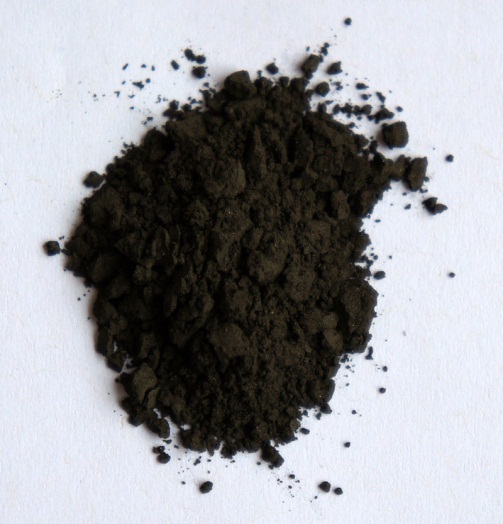 Сұрақтар:
1. Флотацияда қолданатын көбіктердің қасиеттері қандай болу керек? 
2. Көбіктік айыру деп нені айтады?
3. Айырудың қандай түрін білесіз?
4. Электрофлотация негіздерін айтыңыз.
Пайдаланылған әдебиеттер:
Кумаргалиева С.Ш. Флотация теориясы мен практикасы -2007
Мещеряков Н. Ф. Флотационные машины — М., 1972
Глембоцкий В. А. Классен В. И. Флотация — М., 1973
Классен В. И. Барский В. И. Лекции проф. Кривошеина В. Р. Справочник по обогащению руд — М., 1974.
Богданов О.С. «Теория и технология флотации руд»
https://ru.wikipedia.org/wiki/флотация
http://coolreferat.com/флотационное _обогащение